ritmes spelen
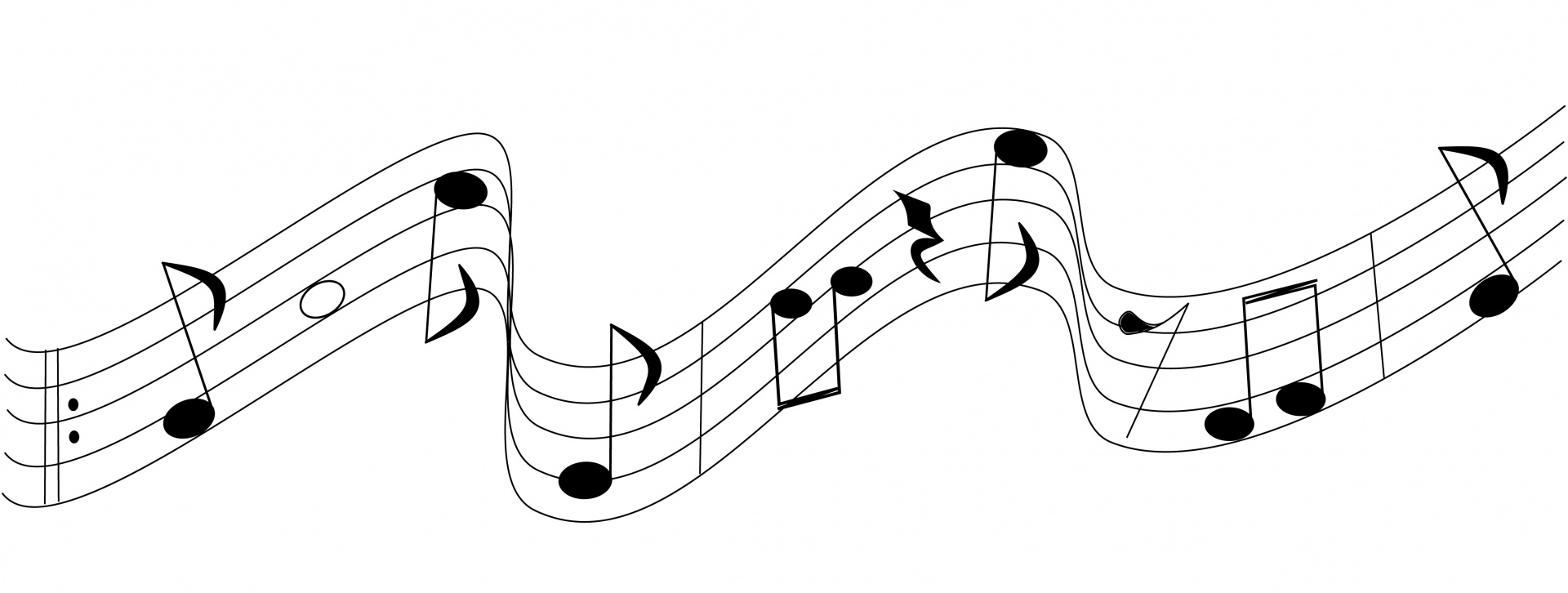 meer over noten..
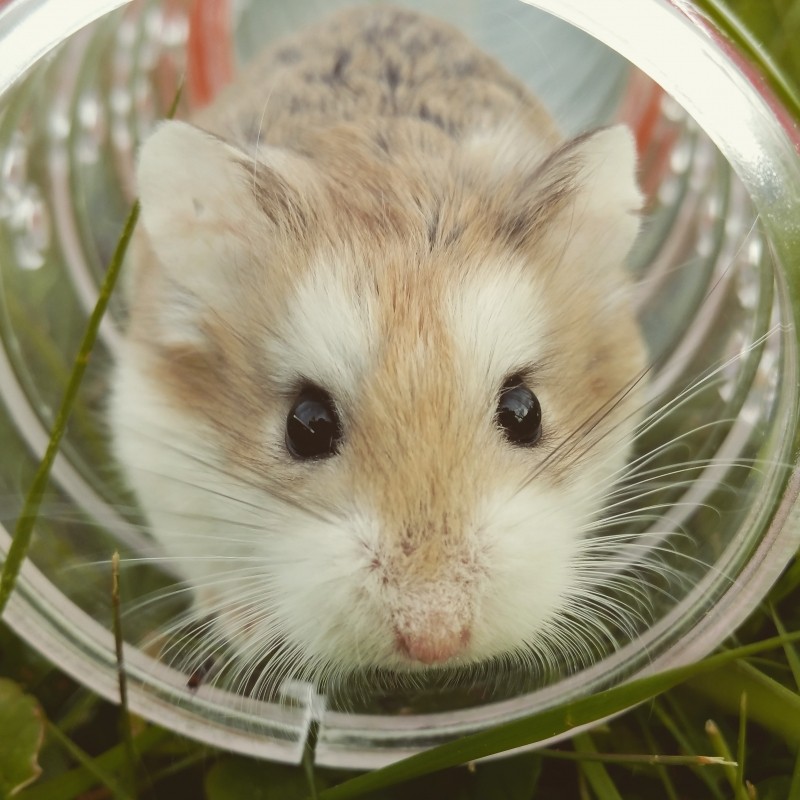 muis
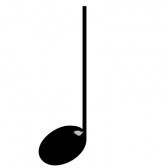 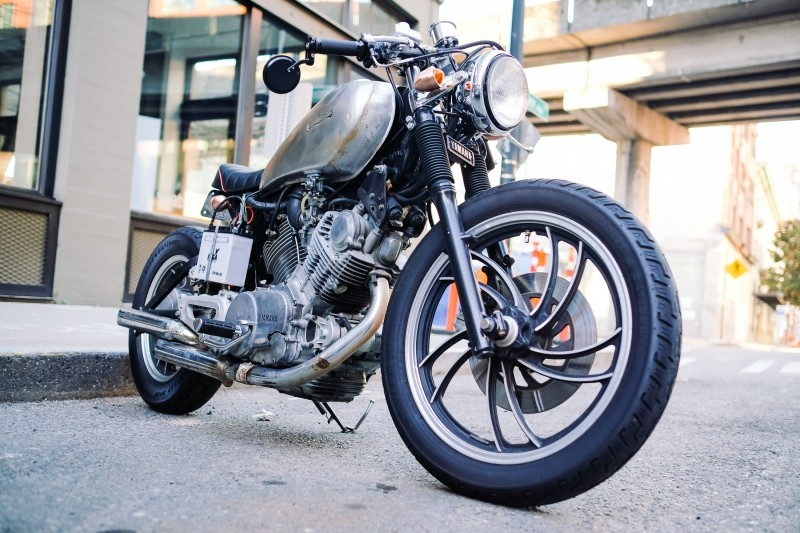 mo - tor
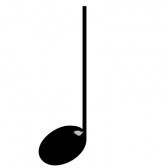 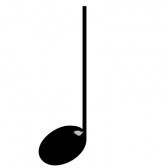 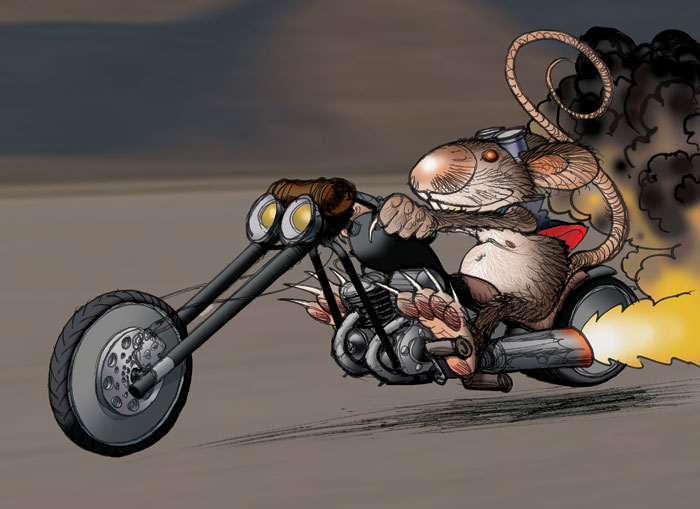 Mo.tor-muis
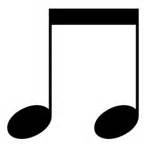 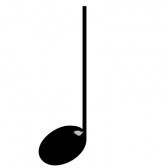 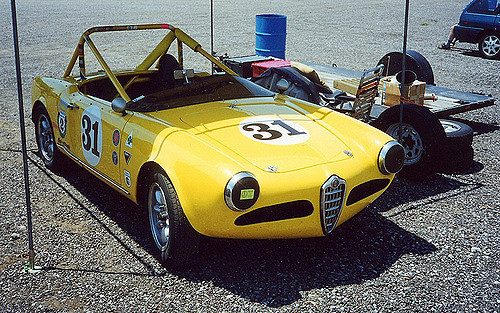 Race-wa.gen
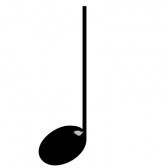 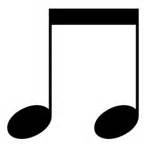 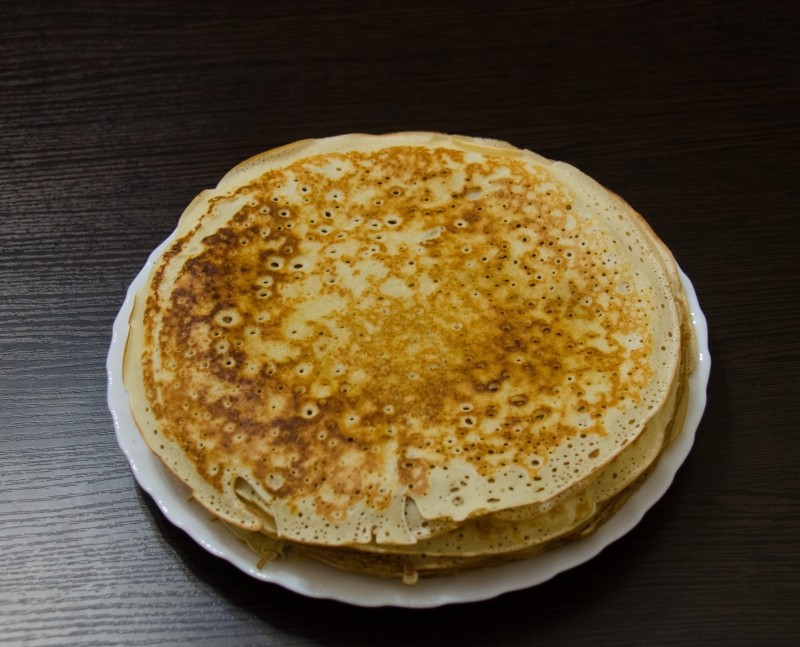 Pan.nen.koe.ken
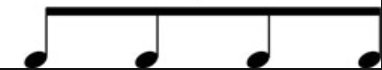 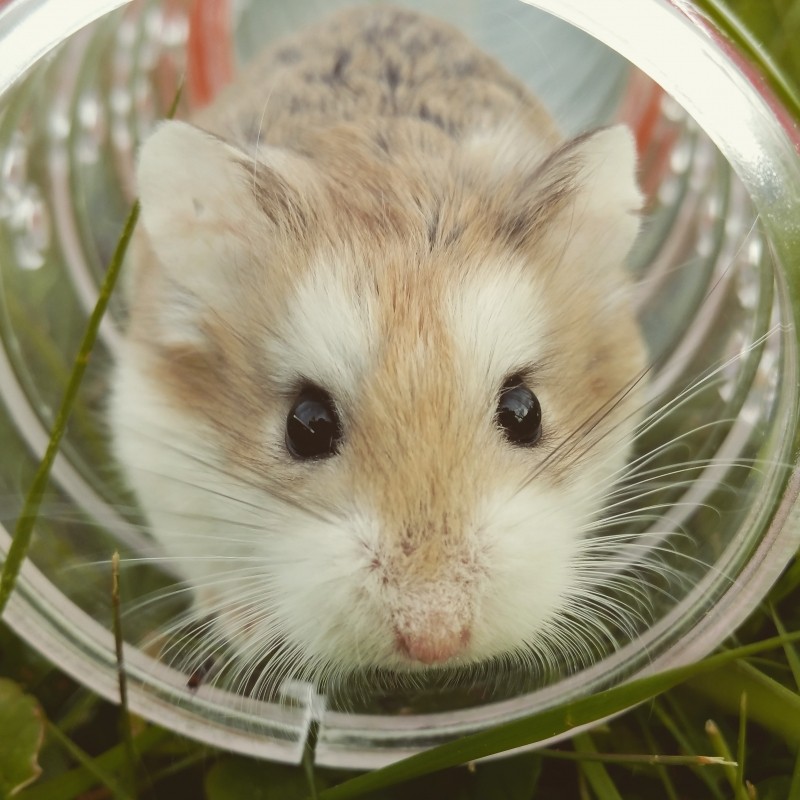 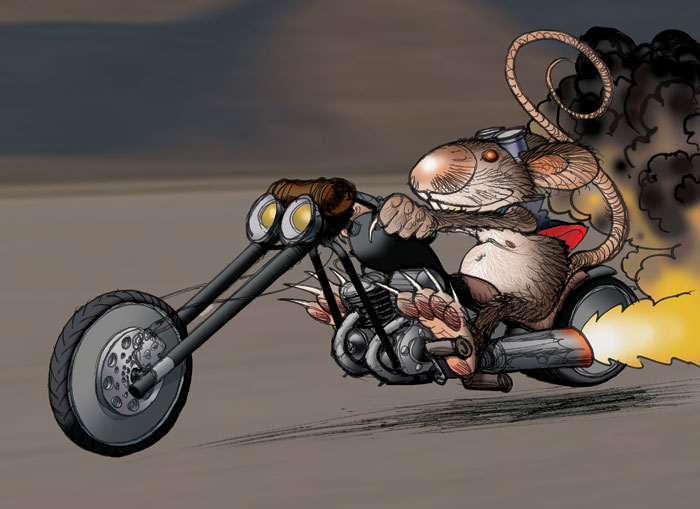 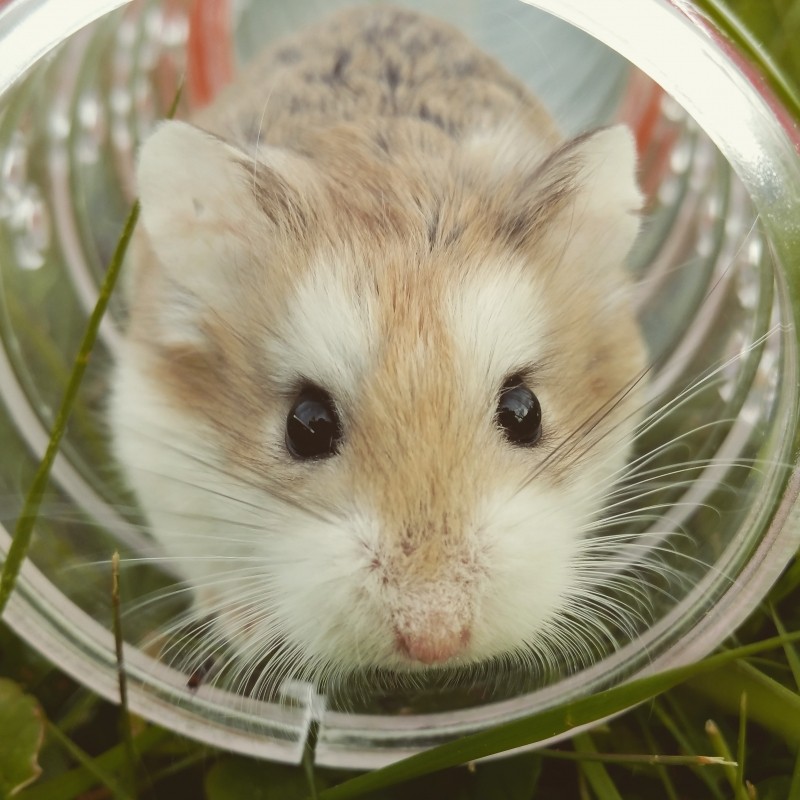 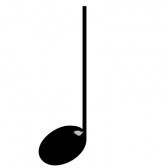 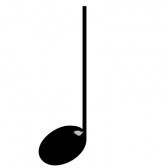 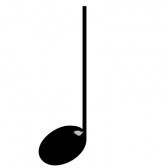 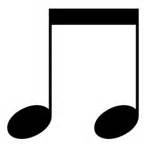 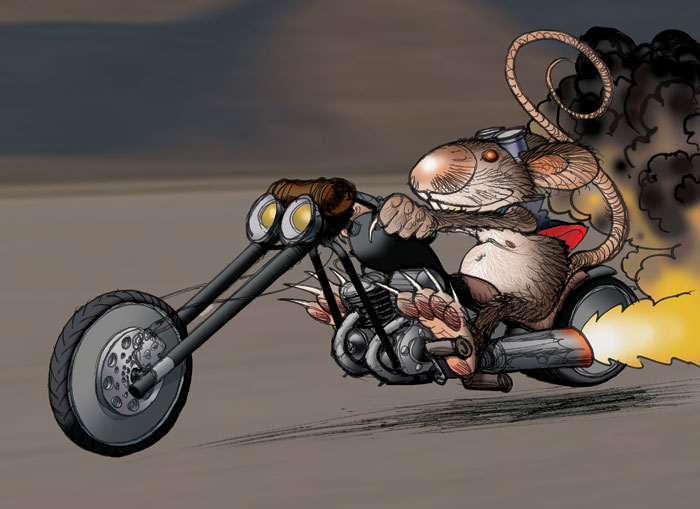 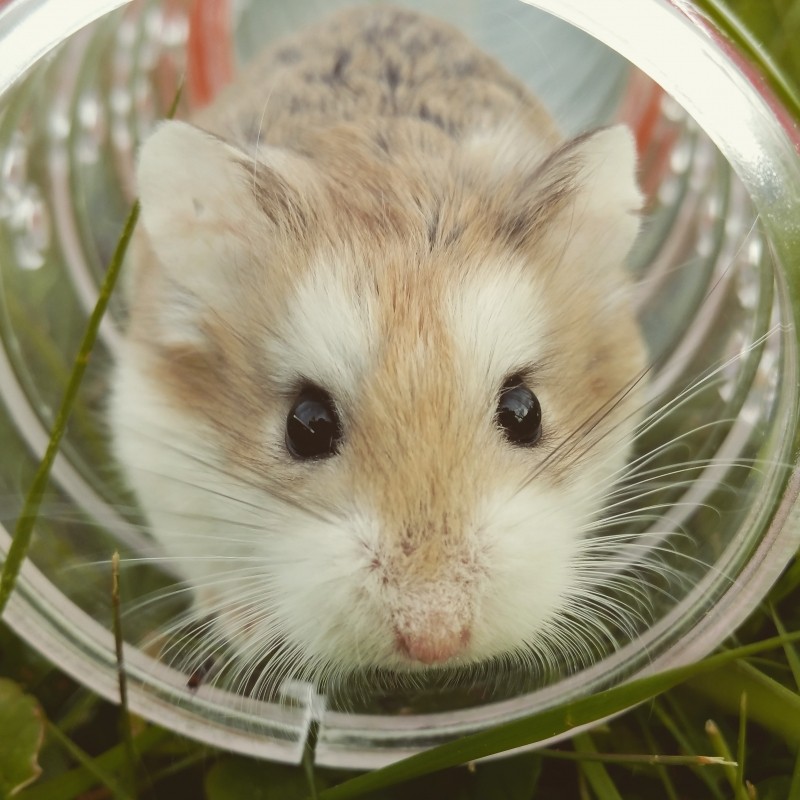 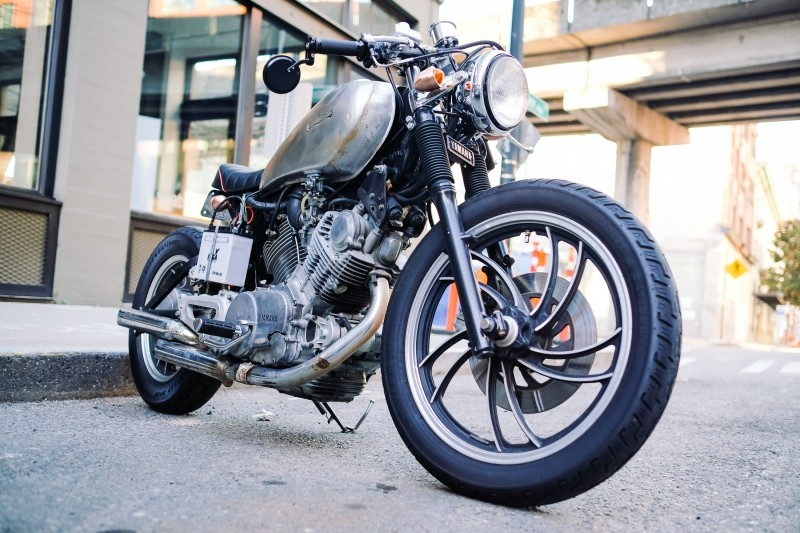 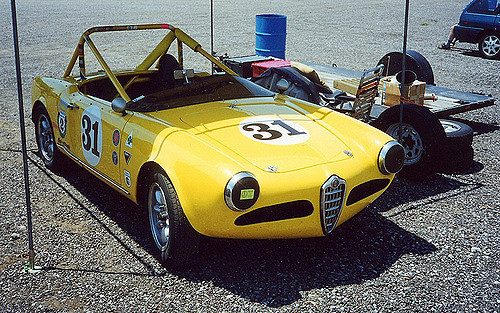 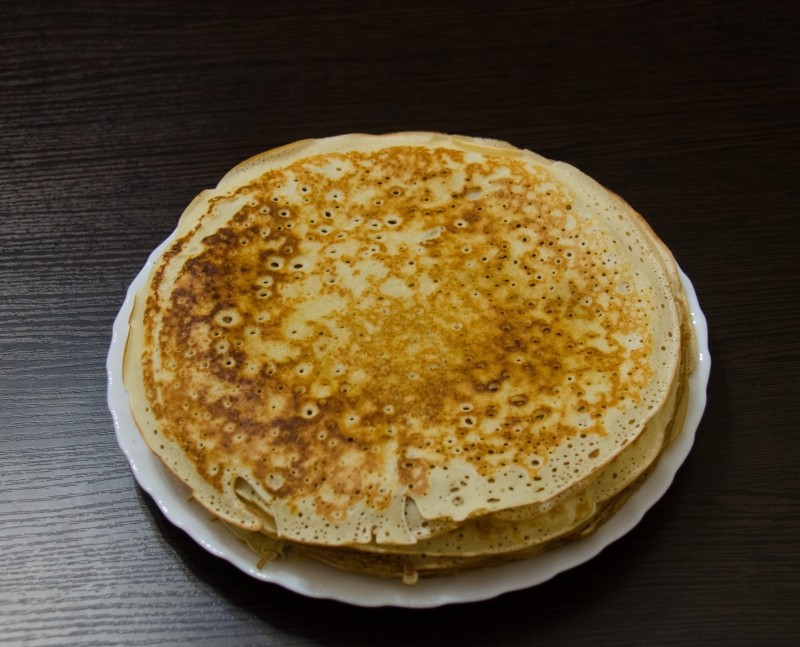